Chapter 4Phylum Porifera  (The Sponges)
Kingdom Animalia		Phylum Porifera
Porifera: (L) = Pori:  pore
		         Fera: bearing
Defining Characteristic:
Microvillar collars surround flagella of choanocytes that could be in the form of single cells or syncytia.
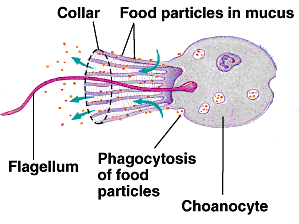 Invertebrate Zoology Notes-KM Swaileh
10/10/2015
2
General Characteristics:
The simplest multicelluar animals (metazoans).
Aquatic organisms: 98% marine, 2% freshwater (No terrestrial).
> 7000 species.
Lack systems (and organs): like nervous, digestive, respiratory, reproductive…
Sessile (lack the ability of movement).
Invertebrate Zoology Notes-KM Swaileh
10/10/2015
3
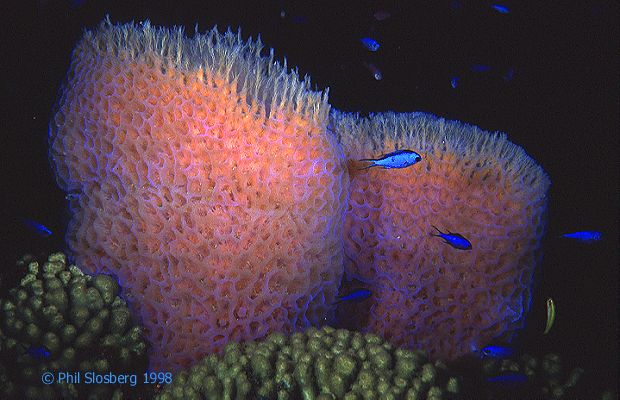 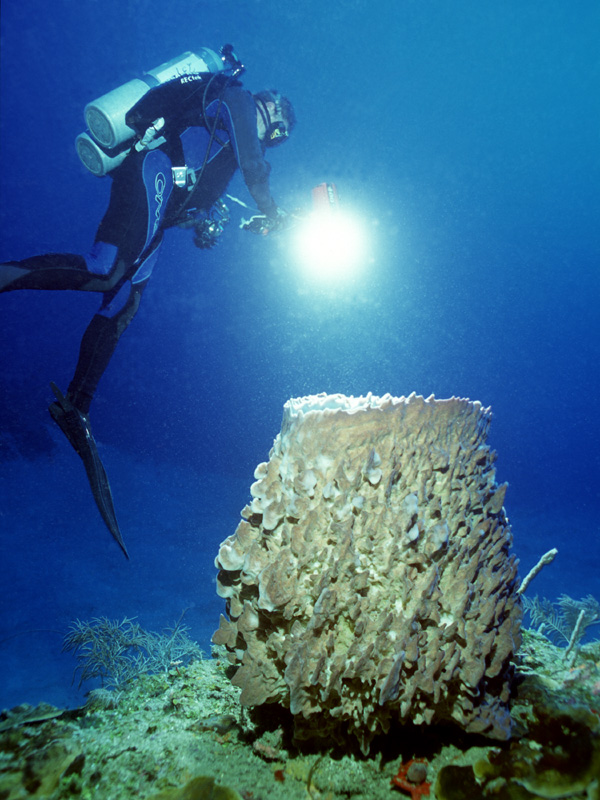 Sponge diversity:
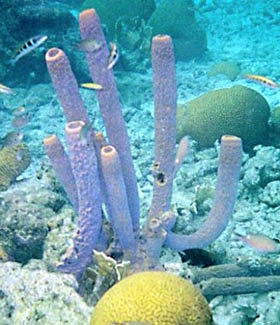 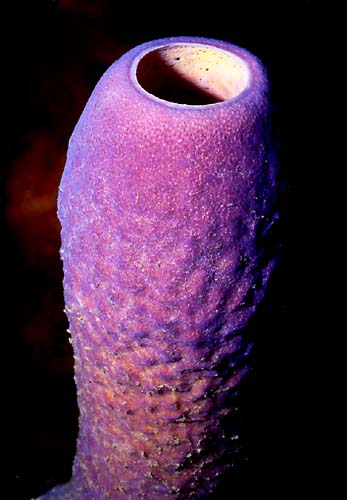 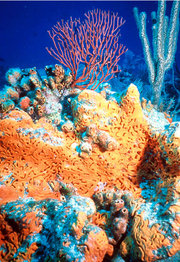 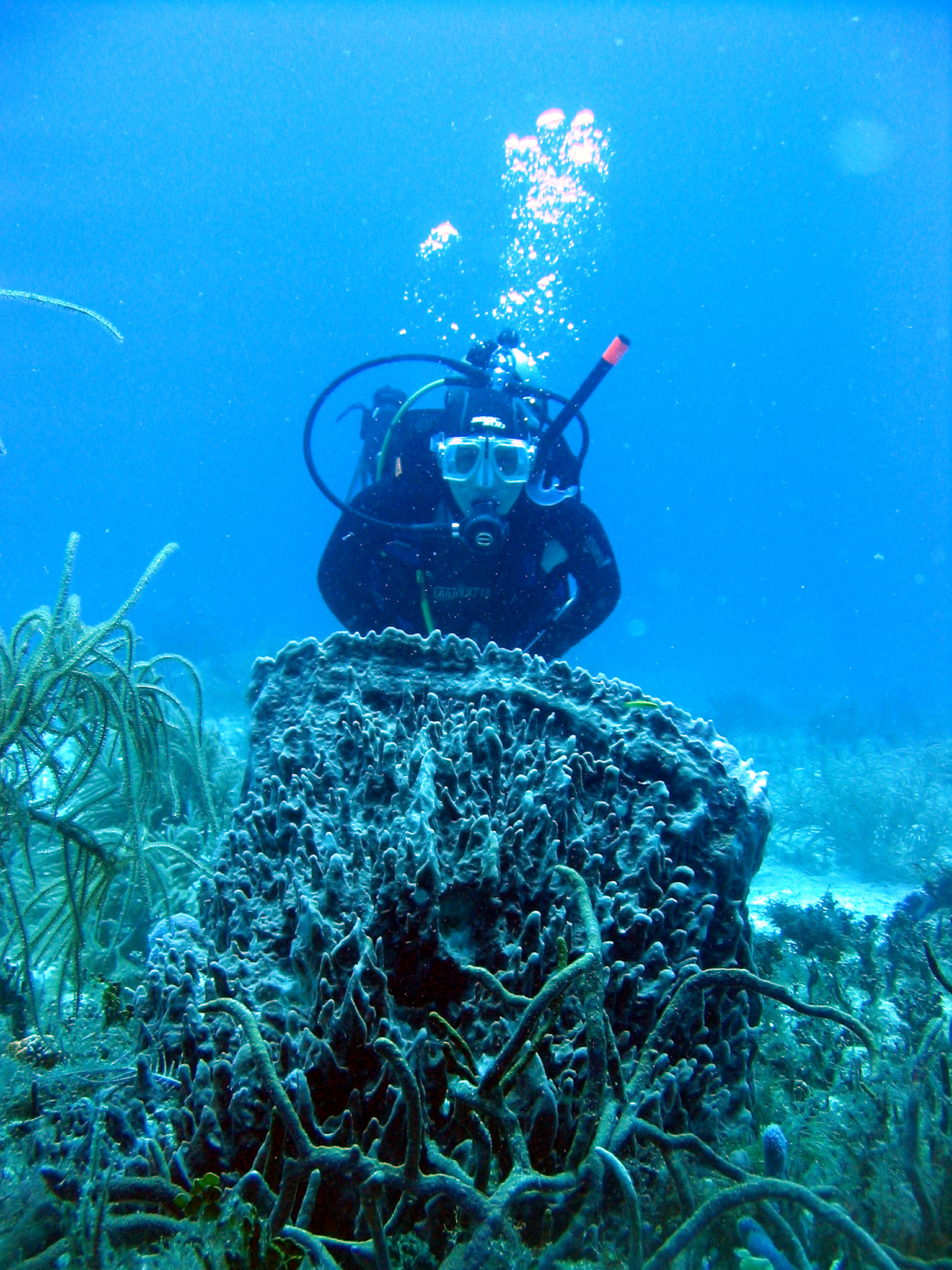 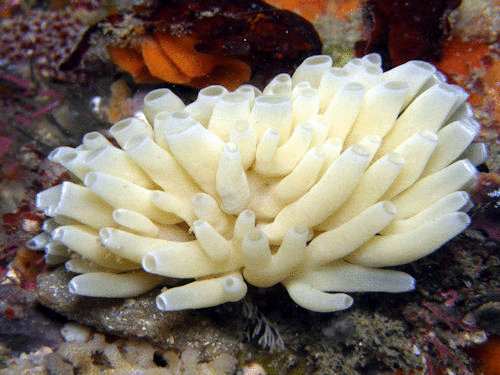 10/10/2015
4
Invertebrate Zoology Notes-KM Swaileh
Elephant's Ear Sponge                  Barrel Sponge
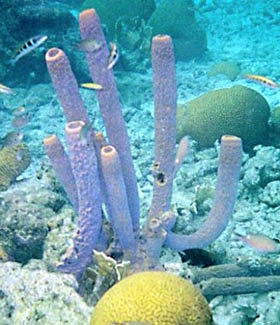 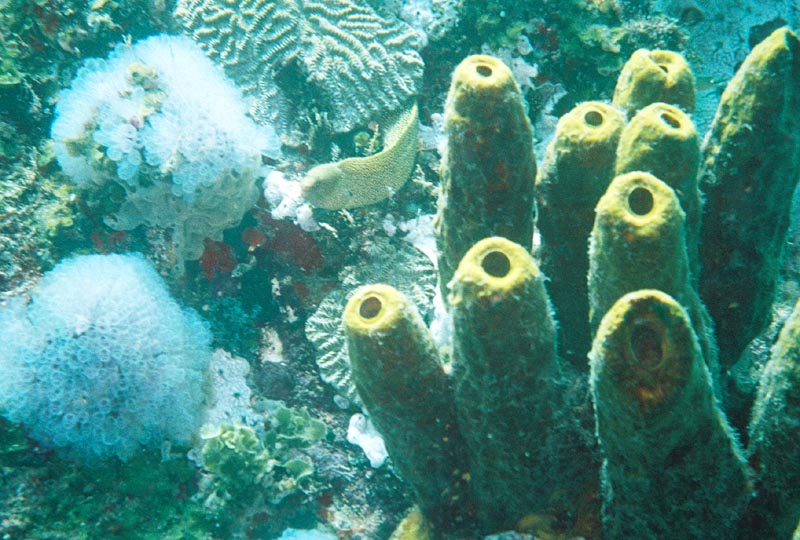 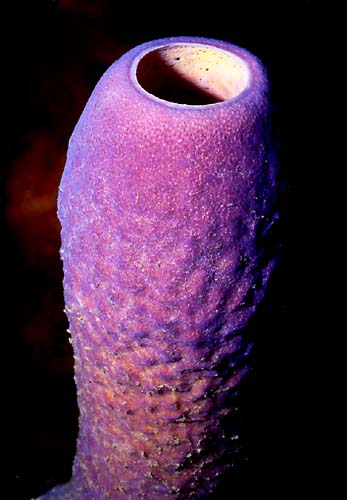 Tube Sponges
Feeding: sponges are suspension-feeders (filter-feeders): feed on particles suspended in water.
Shape: Poriferans are often amorphous and asymmetrical (with few exceptions).
Lack anything corresponding to anterior, posterior or oral surfaces.
Have only few different cell types that are almost functionally independent.
Body of a sponge is typically like a fairly rigid, perforated bag.
10/10/2015
5
Invertebrate Zoology Notes-KM Swaileh
The empty space of the bag (sponge) is called Spongocoel.
Water enters the spongocoel through numerous, narrow pores in the sponge wall called Ostia and leaves through larger openings (1-many)
 called Oscula.
Few sponges can reach 1 m in 
diameter or height, although the 
size of most sponges is usually much 
Less than that.
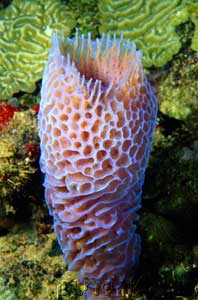 6
10/10/2015
Invertebrate Zoology Notes-KM Swaileh
Sponge body plan (simple ascon)
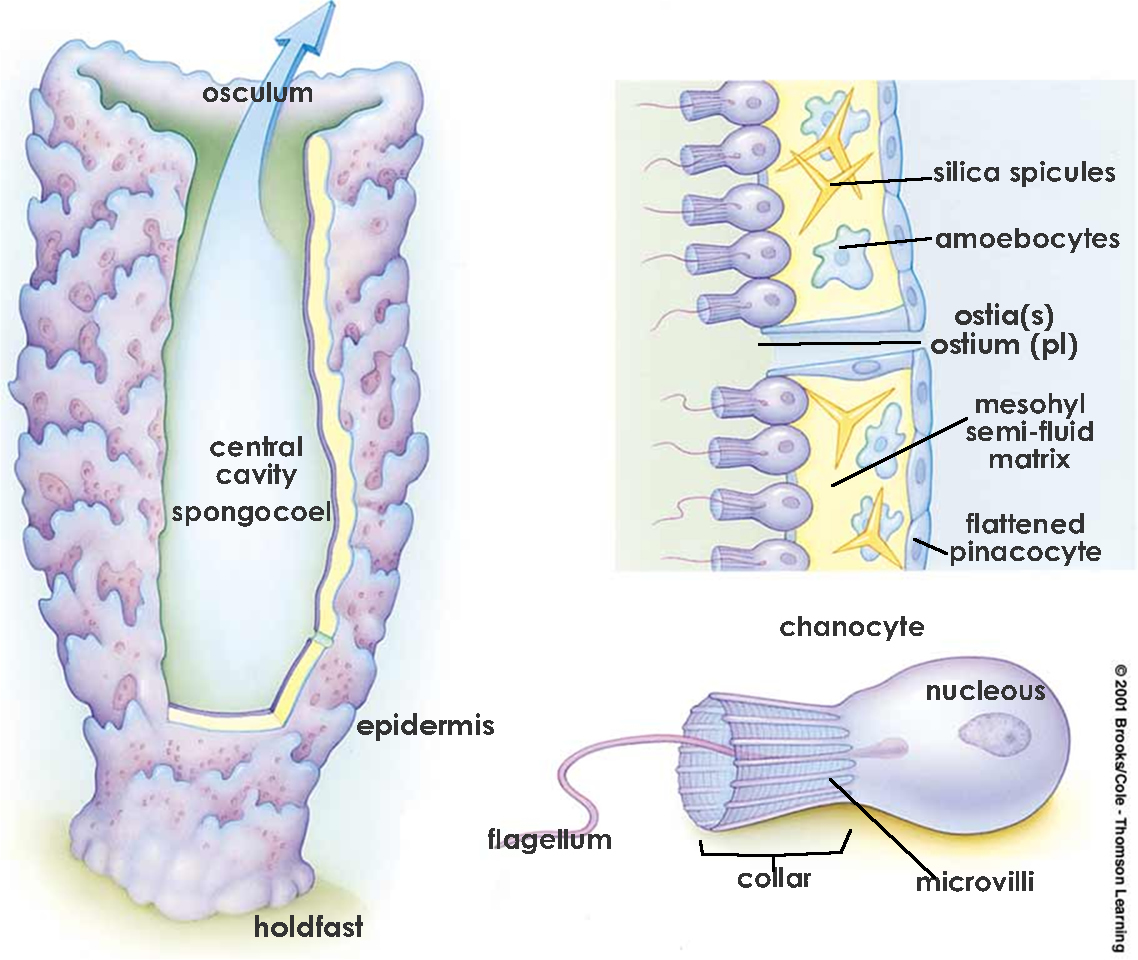 Invertebrate Zoology Notes-KM Swaileh
7
10/10/2015
Cell types of sponges:
A) Choanocytes (funnel-cells) or the Collar cells: flagellated cells that surround the spongocoel.
Functions of Choanocytes:
Capture small food particles.
Capture incoming sperms for fertilization. 
Generate water currents within
 and through the sponge.
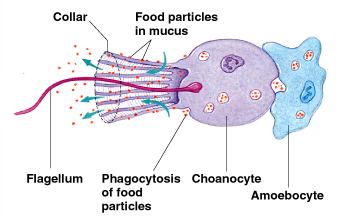 Invertebrate Zoology Notes-KM Swaileh
8
10/10/2015
B) Archaeocytes (Amoebocytes): amorphous, amoeboid cells that are found in a dead gelatinous layer called mesohyl . (Meso: middle, hyl: matter)
Functions of Archaeocytes:
Digestion of food particles captured by Choanocytes.
Storage of digested food material.
May give rise to sperms 
(flagellated) and eggs.
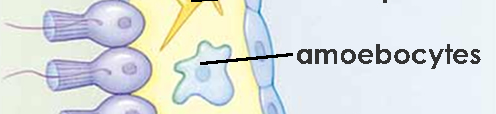 Invertebrate Zoology Notes-KM Swaileh
9
10/10/2015
4) Probably play an active role in non-self-recognition reactions.
5) Eliminate wastes.
6)  Can become specialized to secrete the supporting elements located in the mesohyl layer.
7) May give rise to Gemmules in some sponges.
Invertebrate Zoology Notes-KM Swaileh
10
10/10/2015
C) Pinacocytes: form the outer, epithelial-like layer; composed of flattened contractile cells.
Functions of Pinacocytes:
Form an epithelial-like layer called pinacoderm.
Line the incurrent canals (Ostia) and the spongocoel in places where choanocytes are lacking.
Contract to enable the sponge to undergo minor shape changes.
Regulate water flow through the ostia by changing its diameter.
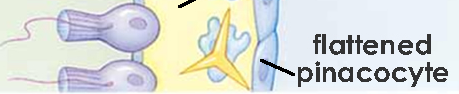 Invertebrate Zoology Notes-KM Swaileh
10/10/2015
11
Sponge supporting elements:
Types of Supporting Elements:
Spicules: 
Could be siliceous or calcareous.
Secreted by special archaeocyte cells called Sclerocytes.
Have different shapes.
Help in classification of sponges.
Maintain shape of a sponge.
Discourage predation.
Invertebrate Zoology Notes-KM Swaileh
10/10/2015
12
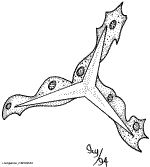 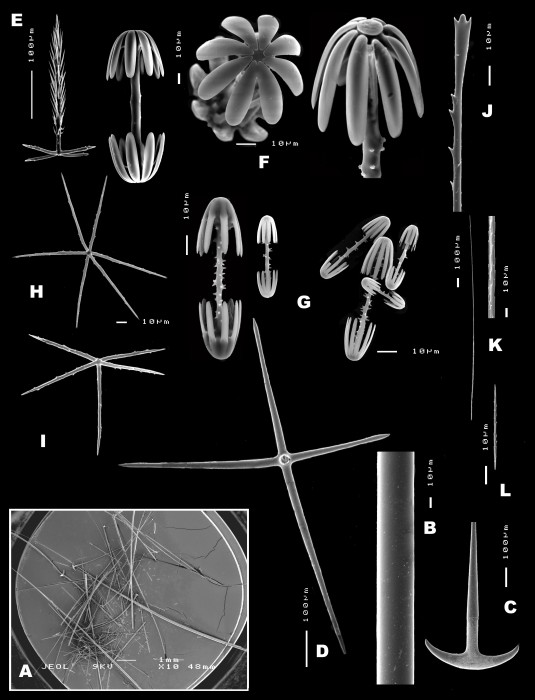 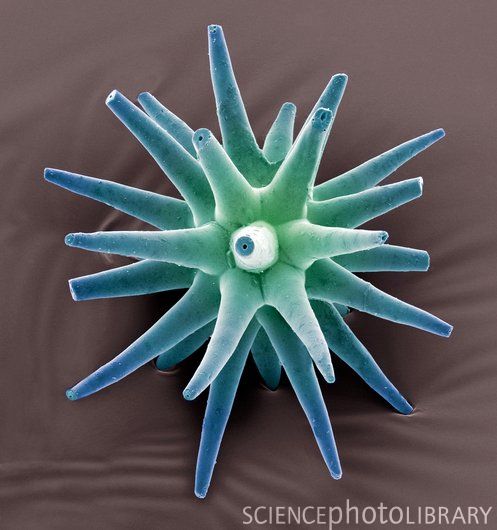 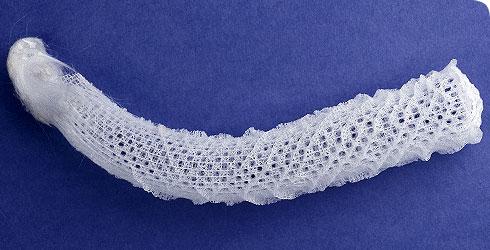 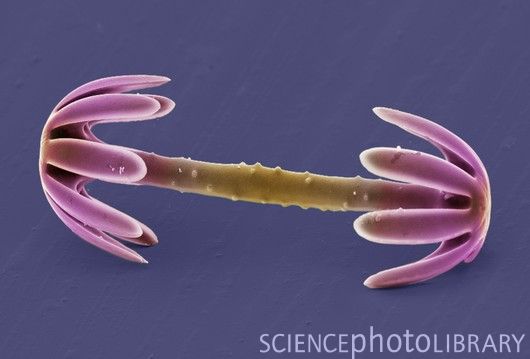 13
10/10/2015
Invertebrate Zoology Notes-KM Swaileh
Spongin fibers:
Composed of collagenous protein fibers.
Secreted by special archaeocyte cells called Spongocytes
 Maintain shape of a sponge.
Help in classification of sponges.
14
10/10/2015
Invertebrate Zoology Notes-KM Swaileh
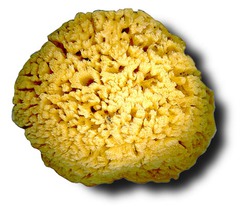 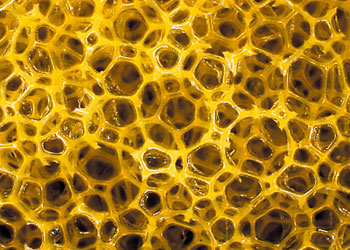 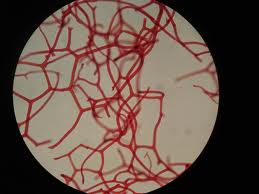 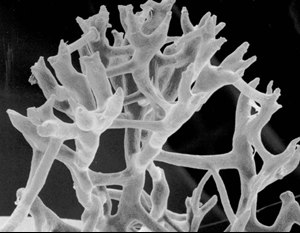 Invertebrate Zoology Notes-KM Swaileh
15
10/10/2015
Gemmule formation in sponges
At certain times of the year, many freshwater sponge species (and a few marine ones) produce dormant structures called Gemmules.
These are resistant, dormant structures that are formed by archaeocytes.
 Formation begins when archaeocytes accumulate nutrients by phagocytizing other cells; then certain cells secrete a thick, protective covering (capsule).
Invertebrate Zoology Notes-KM Swaileh
16
10/10/2015
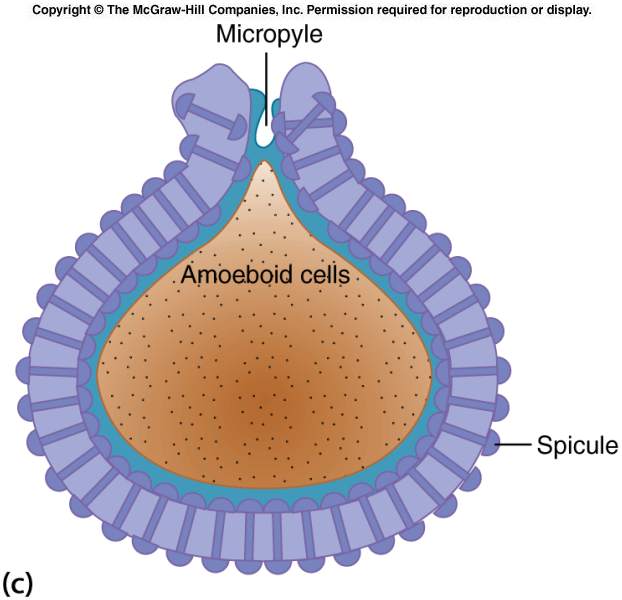 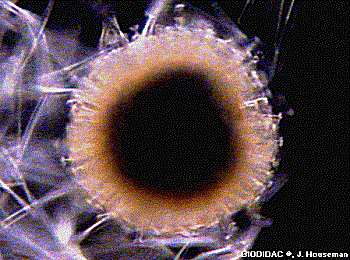 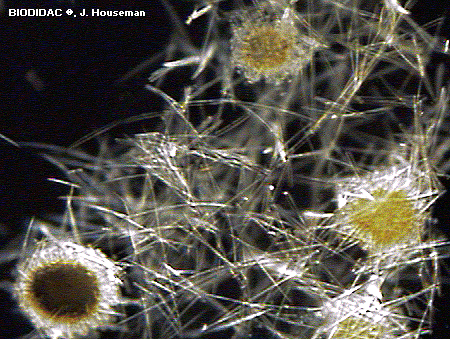 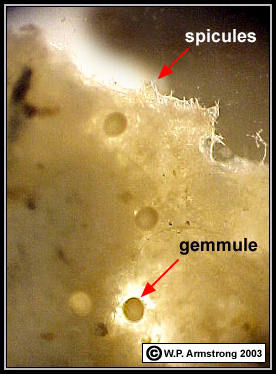 Invertebrate Zoology Notes-KM Swaileh
17
10/10/2015
Gemmules are resistant to desiccation (drought), freezing, and anoxia (lack of oxygen).
Gemmules of many sponge species need few months of low temperature in order to be able to hatch (this is called Vernalization).
Gemmules could remain dormant for 25 years before hatching successfully.
Invertebrate Zoology Notes-KM Swaileh
18
10/10/2015
Gemmule formation is an effective way of asexual reproduction resulting in numerous genetically identical offspring.
Under unfavorable conditions, instead of Gemmules, some freshwater and marine sponges undergo Tissue Regression: a sponge is reduced into a compact cellular mass with an outer protective covering.
Invertebrate Zoology Notes-KM Swaileh
19
10/10/2015
Poriferan Diversity:
There are three basic levels of sponge construction that differ in surface area available for feeding:
1) Ascon (Asconiod shape): simple body
2) Sycon (Syconoid shape)
3) Leucon (Leuconoid shape): more complex, most common.
Invertebrate Zoology Notes-KM Swaileh
20
10/10/2015
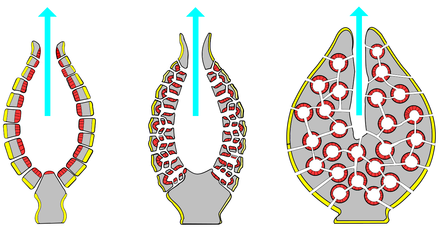 Ascon                Sycon                  Leucon
The increase in construction complexity implies maximizing current flow through spongocoel and increasing surface area available for food collection.
Invertebrate Zoology Notes-KM Swaileh
21
10/10/2015
Classification of Sponges
Depending on the chemical composition and morphology of the supporting material, sponges can be classified into:
Subphylum Cellularia 
(pinacoderm is formed of cells).
 		Class Calcarea
 		Class Demospongia
2) Subphylum Symplasma 
(outer layer is syncytial)
		Class Hexactinellida
Invertebrate Zoology Notes-KM Swaileh
22
10/10/2015
Class Calcarea:
Spicules are made up of only calcium carbonate (CaCO3).
All body plans are represented in this class.
All are marine.
The only living asconoid forms are found in this class.
Examples: Grantia (Scypha) & Leucosolenia.
Invertebrate Zoology Notes-KM Swaileh
23
10/10/2015
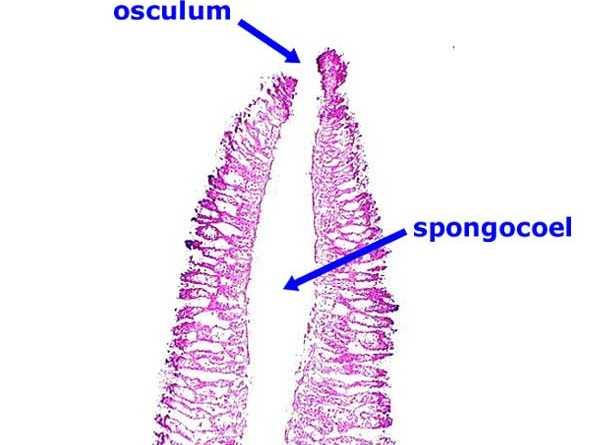 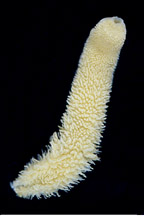 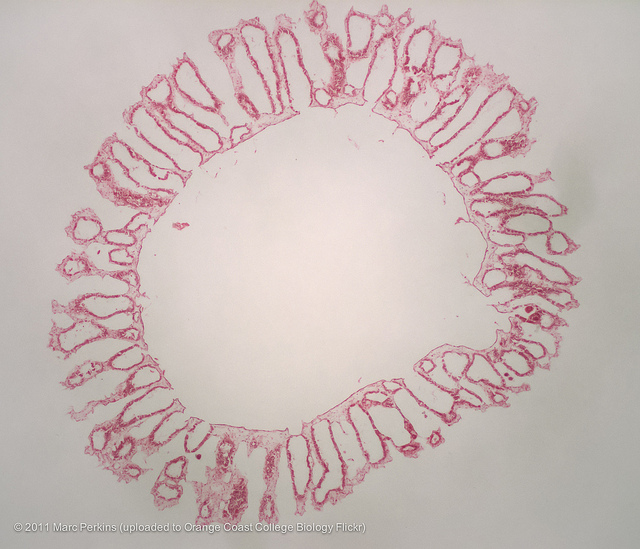 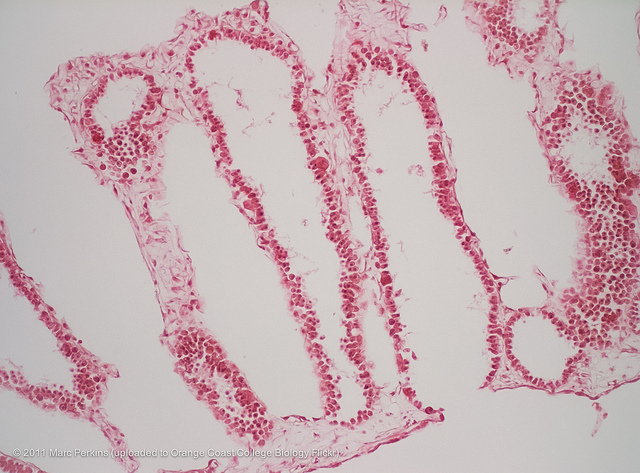 Invertebrate Zoology Notes-KM Swaileh
24
10/10/2015
Class Demospongia:
The largest class; contains more than 90% of all sponge species.
All have leucon construction.
Supporting elements may be composed of spongin and/or silica but never CaCO3. 
(a small group # lacks fibers and spicules).
All freshwater sponges (<300 species) are found in this class.
Invertebrate Zoology Notes-KM Swaileh
25
10/10/2015
Freshwater species have contractile vacuoles that are found elsewhere only in protozoans.
Examples: Spongia, Microciona, & Spongilla.





       Spongia        Microciona        Spongilla
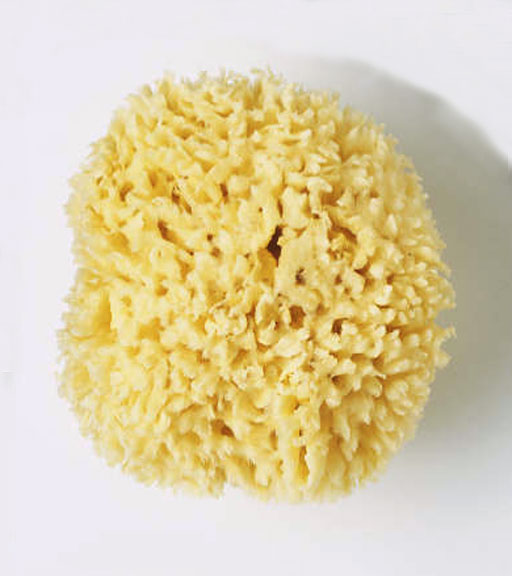 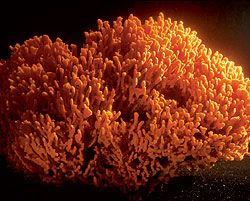 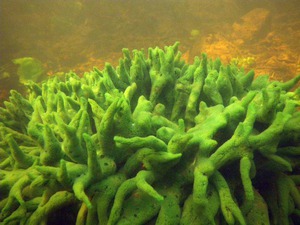 Invertebrate Zoology Notes-KM Swaileh
26
10/10/2015
Class Hexactinellida:
Body is supported entirely by 6-rayed siliceous spicules and pectin.
Known as Glass Sponges.
Outer layer is syncytial (many nuclei contained within a single plasma membrane) and lack contractibility (no pinacoderm layer).
Invertebrate Zoology Notes-KM Swaileh
27
10/10/2015
Inner flagellated layer is also syncytial.
Body construction could be sycon or leucon
Unlike members of the other two classes which live attached to solid substratum, members of this class inhabit soft sediment, anchored by tufts of spicules
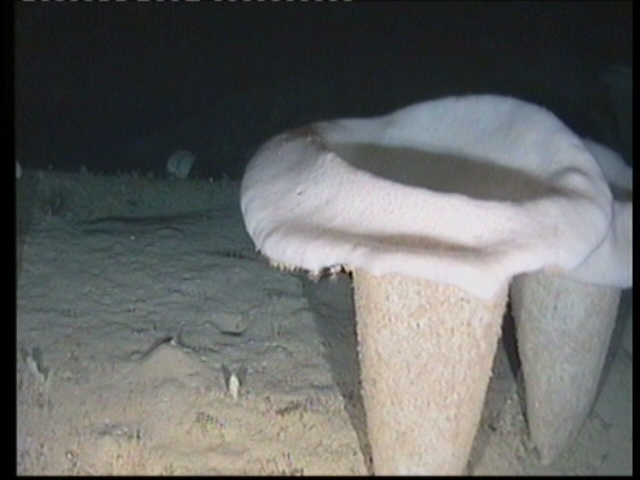 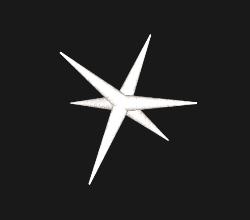 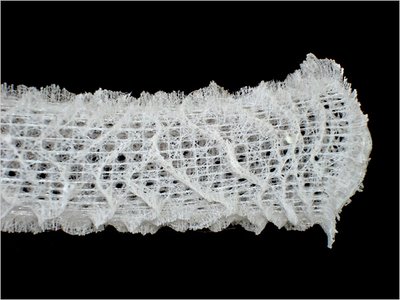 Invertebrate Zoology Notes-KM Swaileh
28
10/10/2015
Example: Euplectella (Venus’s flower basket)
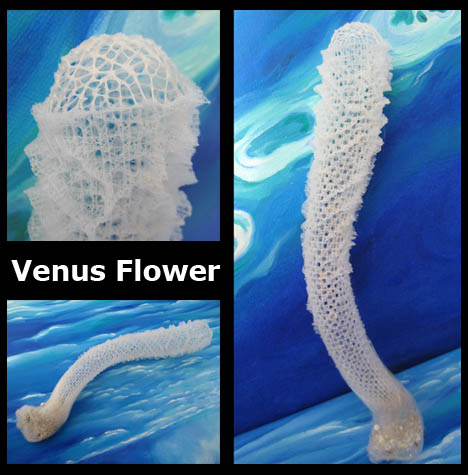 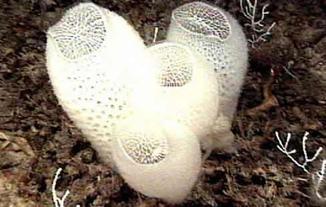 Invertebrate Zoology Notes-KM Swaileh
29
10/10/2015
Reproduction and Development in Sponges:
Sponges reproduce asexually by:
Fragmentation
Gemmule formation
Budding
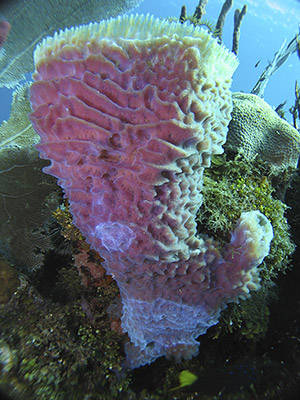 Invertebrate Zoology Notes-KM Swaileh
30
10/10/2015
Sponges reproduce sexually by:
Egg and sperm production.
Many sponge species are hermaphrodites (a single individual produces both eggs and sperms).
Fertilization and early development are typically internal.
Sperms are released into surrounding water, while eggs are retained in the mesohyl where fertilization takes place
Invertebrate Zoology Notes-KM Swaileh
10/10/2015
31
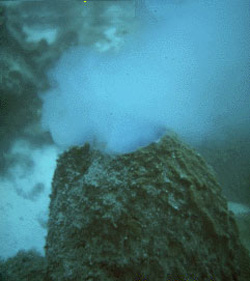 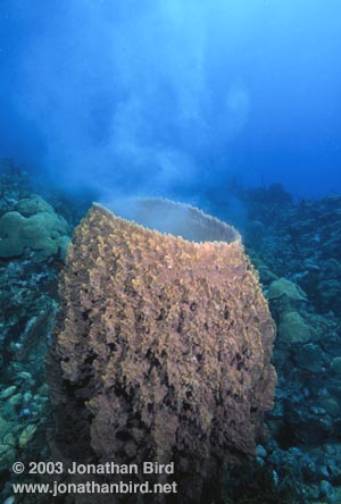 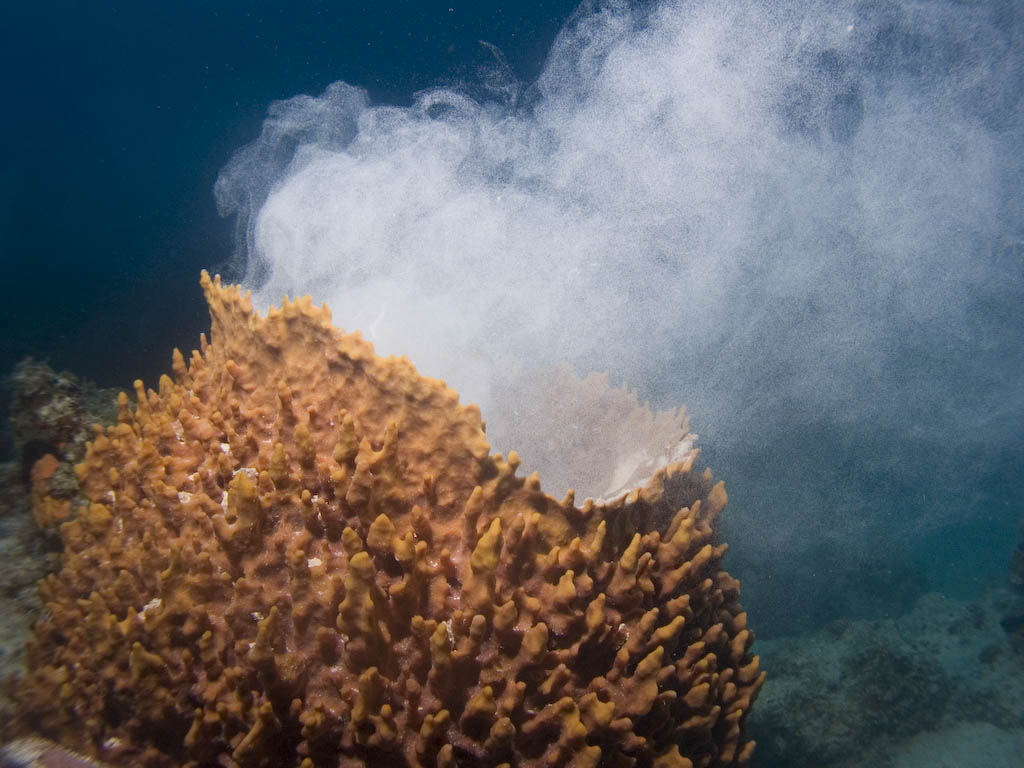 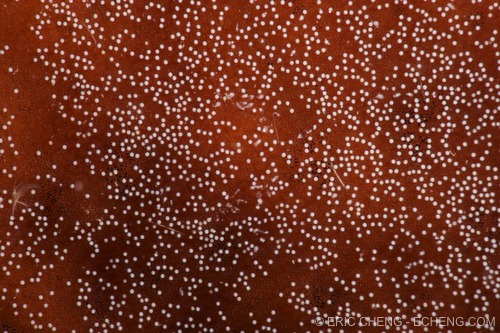 Invertebrate Zoology Notes-KM Swaileh
32
10/10/2015
Choanocytes capture the sperms, dedifferentiate into amoebocytes and enter the mesohyl where eggs are retained.
Most sponge species retain the developing embryos for a time, releasing them later through the oscula as 
swimming larvae.
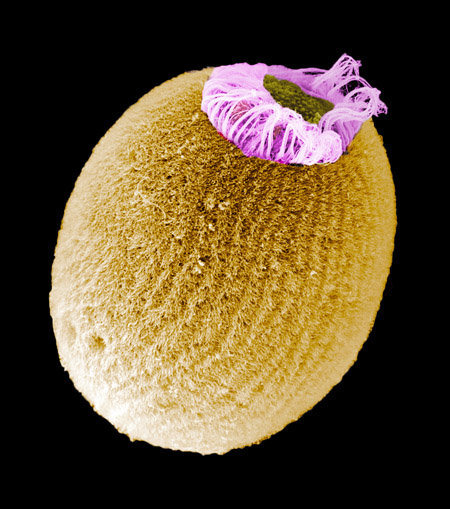 Invertebrate Zoology Notes-KM Swaileh
33
10/10/2015
Sponge larvae Types:                            
Amphiblastula: flagellated at one end only.
Parenchymella (Parenchymula): extensively flagellated.
Stereobalstula: flagellated.
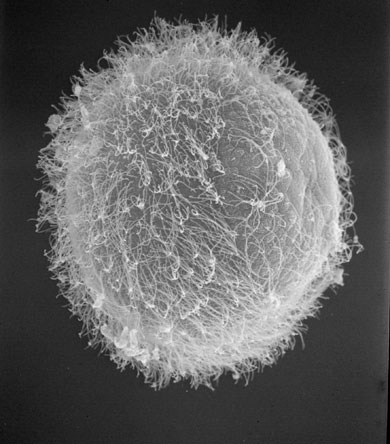 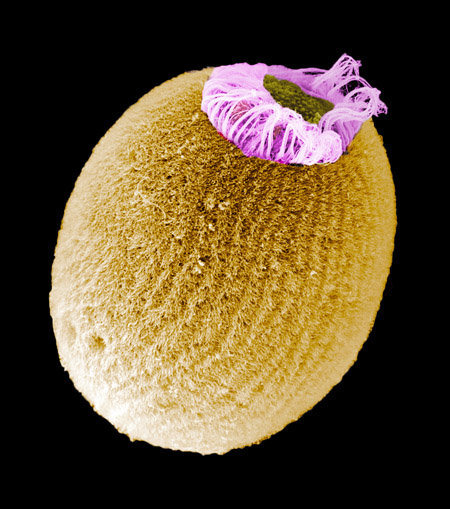 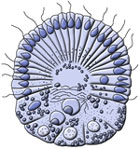 Invertebrate Zoology Notes-KM Swaileh
10/10/2015
34
Sponge larvae are non-feeding, they swim for less than 24 hours before they start settling down and metamorphosing to adult from.








                                                   End of Chapter
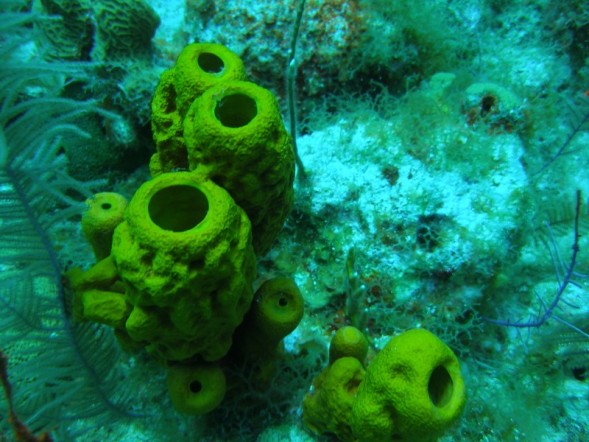 Invertebrate Zoology Notes-KM Swaileh
35
10/10/2015